What’s Up Downstairs?
Growing in Favor with God and man
DANIEL
Young Noble
Slave of Two World Powers
Advanced Quickly 
Had Enemies (Dan. 6:1-4)
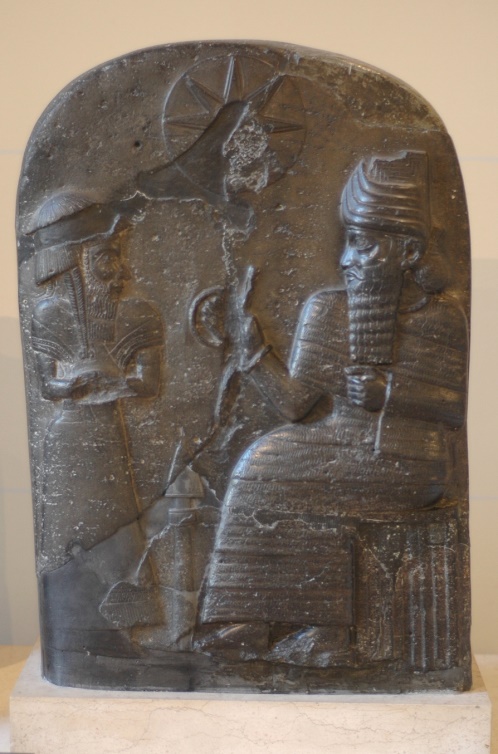 A Brief Look at Daniel
Enemies are Jealous
Enemies are Denied
Enemies are Arrogant
Enemies are Exposed
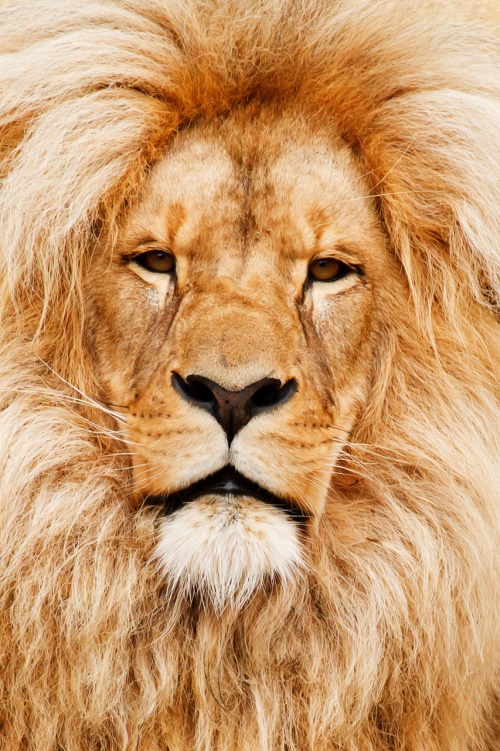 Why the Enemies?
The “Adversary”
Always Man’s Enemy
Goodness Threatens Satan
Employment of Bullies
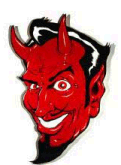 Satan Tricks Enemies
Bullies Back in the Day
Bullies Today
Satan has amplified the Bully Culture
Don’t be a Bully
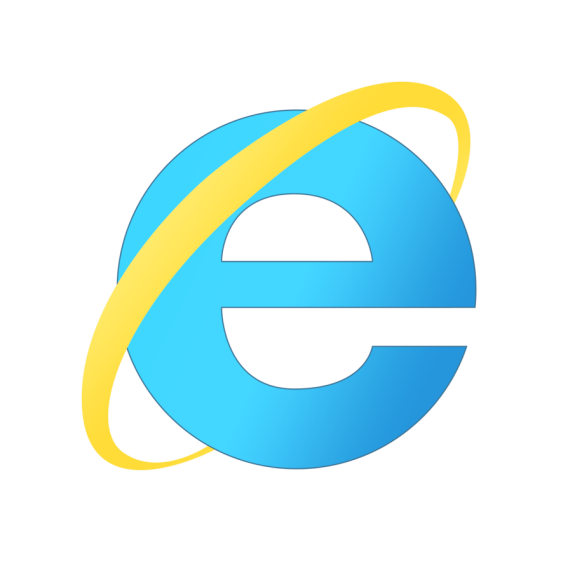 Bullies Today
Overcome Satan in Christ
Eat your Vegetables!
Follow God’s Commands
Be a Part of the Church
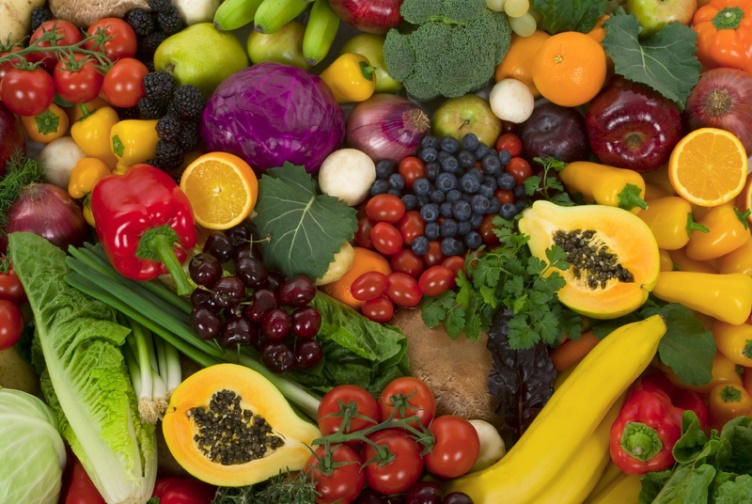 Overcoming Bullying
Focus on God, Christ, church
Satan is the Enemy
Experience the Power of God
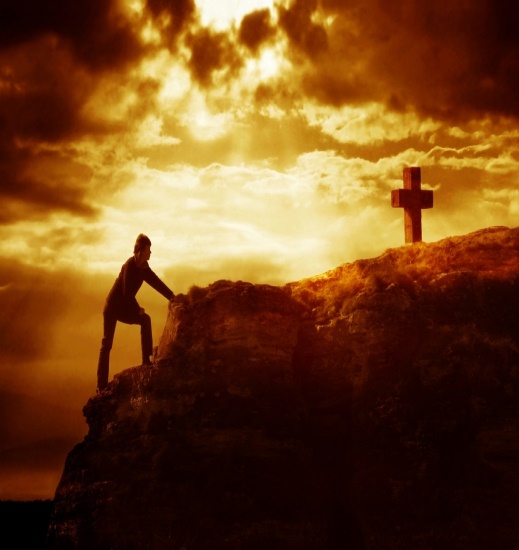 Growing in Favor